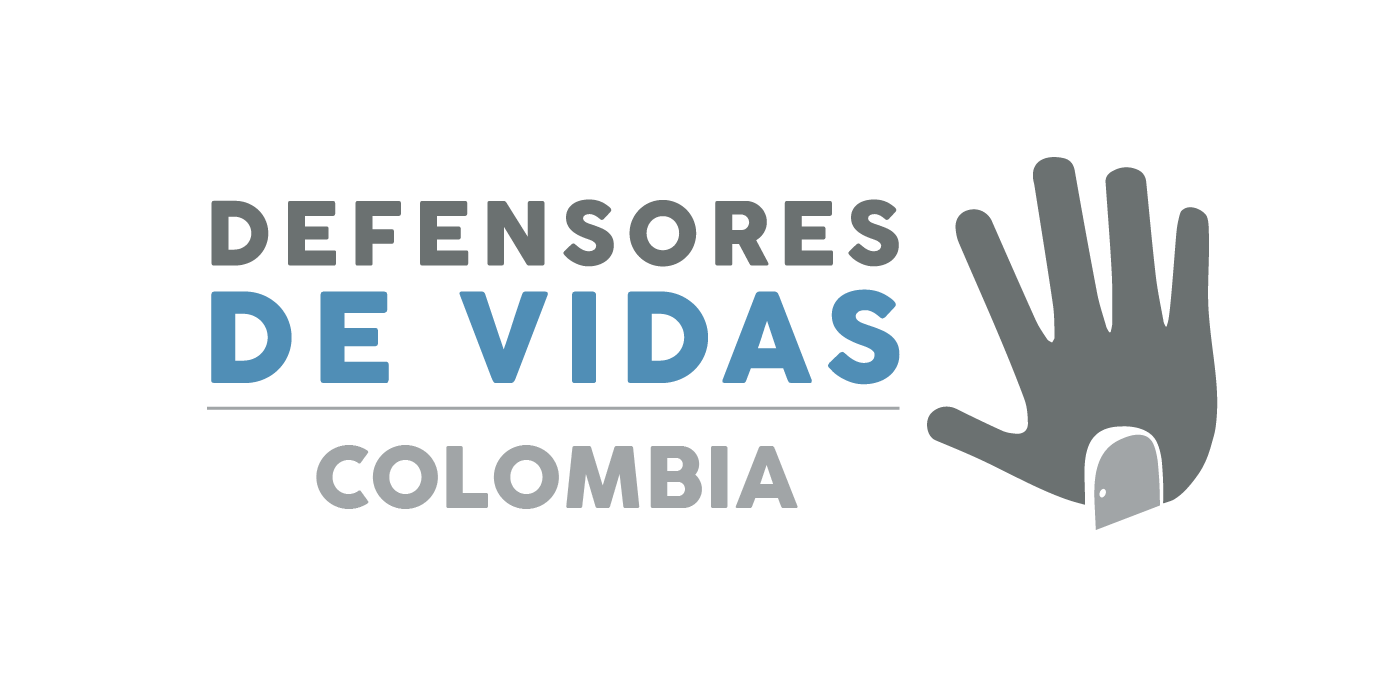 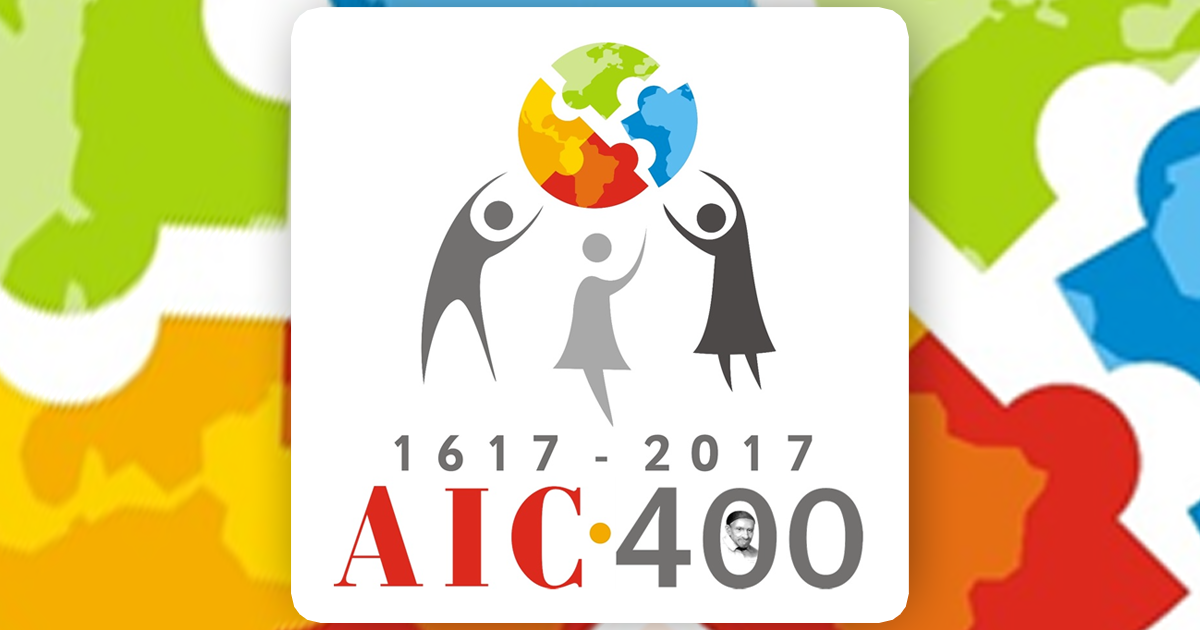 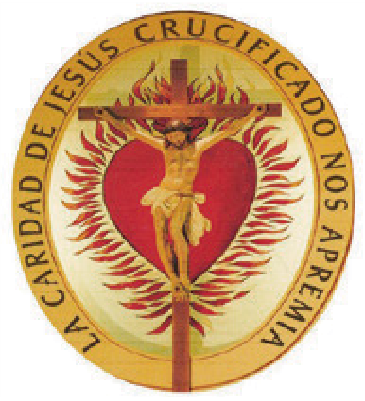 AIC Training ProgrammeJuly 2018 – January 2019
MIGRANT SMUGGLING
HUMAN TRAFFICKING
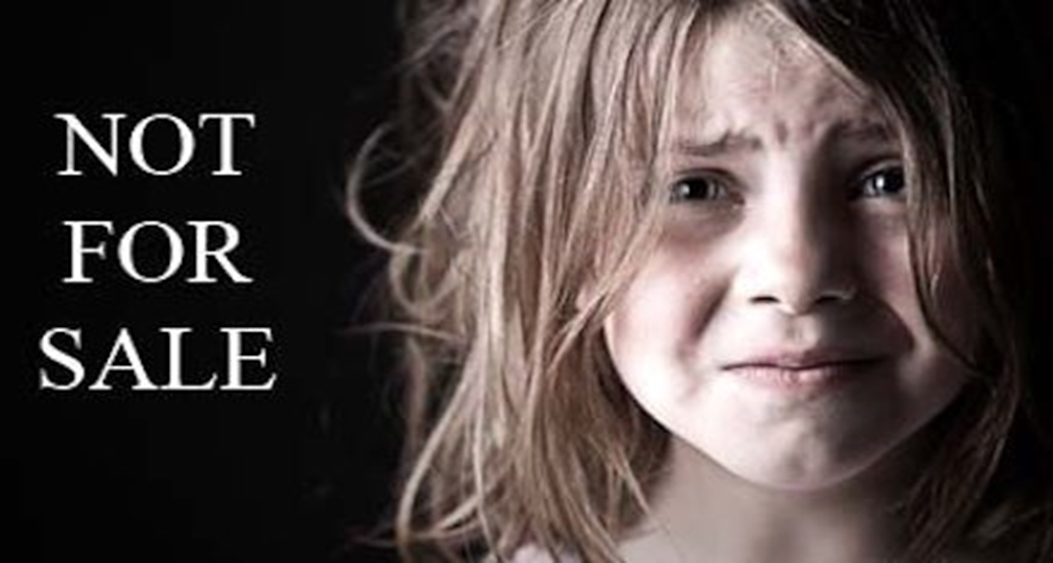 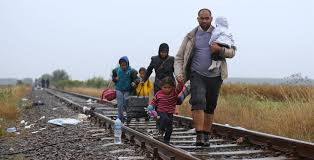 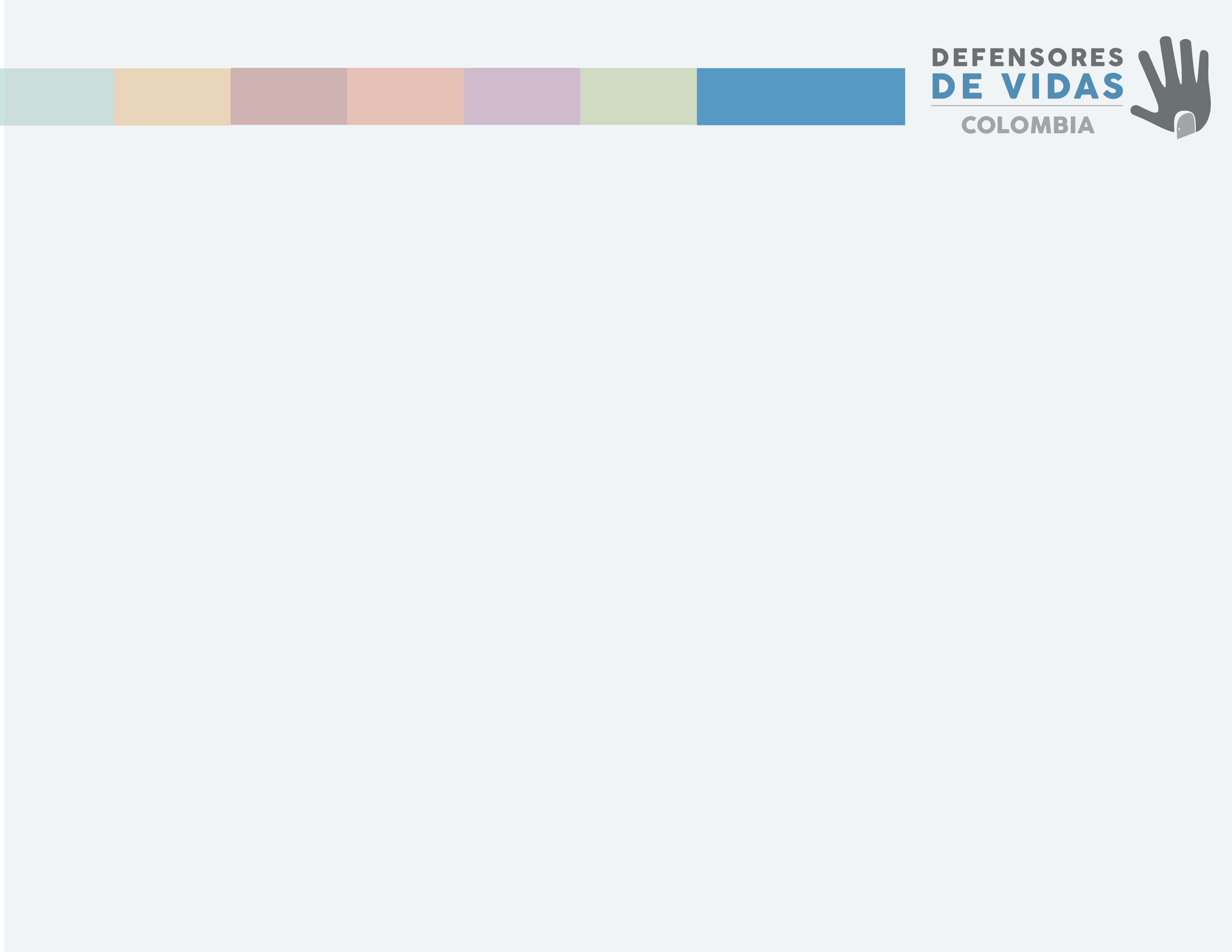 Objective: 

To design a training process that brings us closer to these two faces of poverty and stimulates a committed response from AIC and those around us.
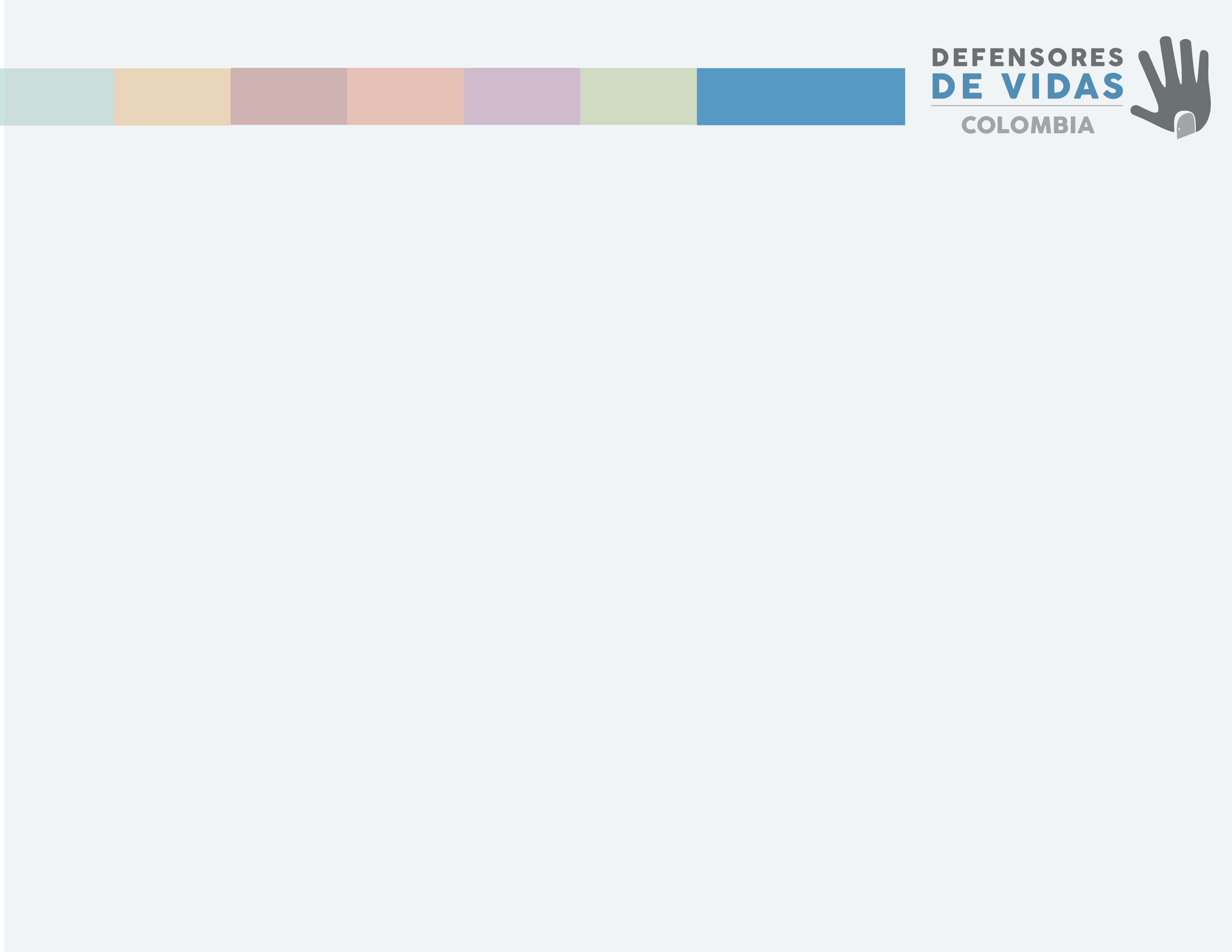 FIRST 
TRAINING
 CYCLE
 2018
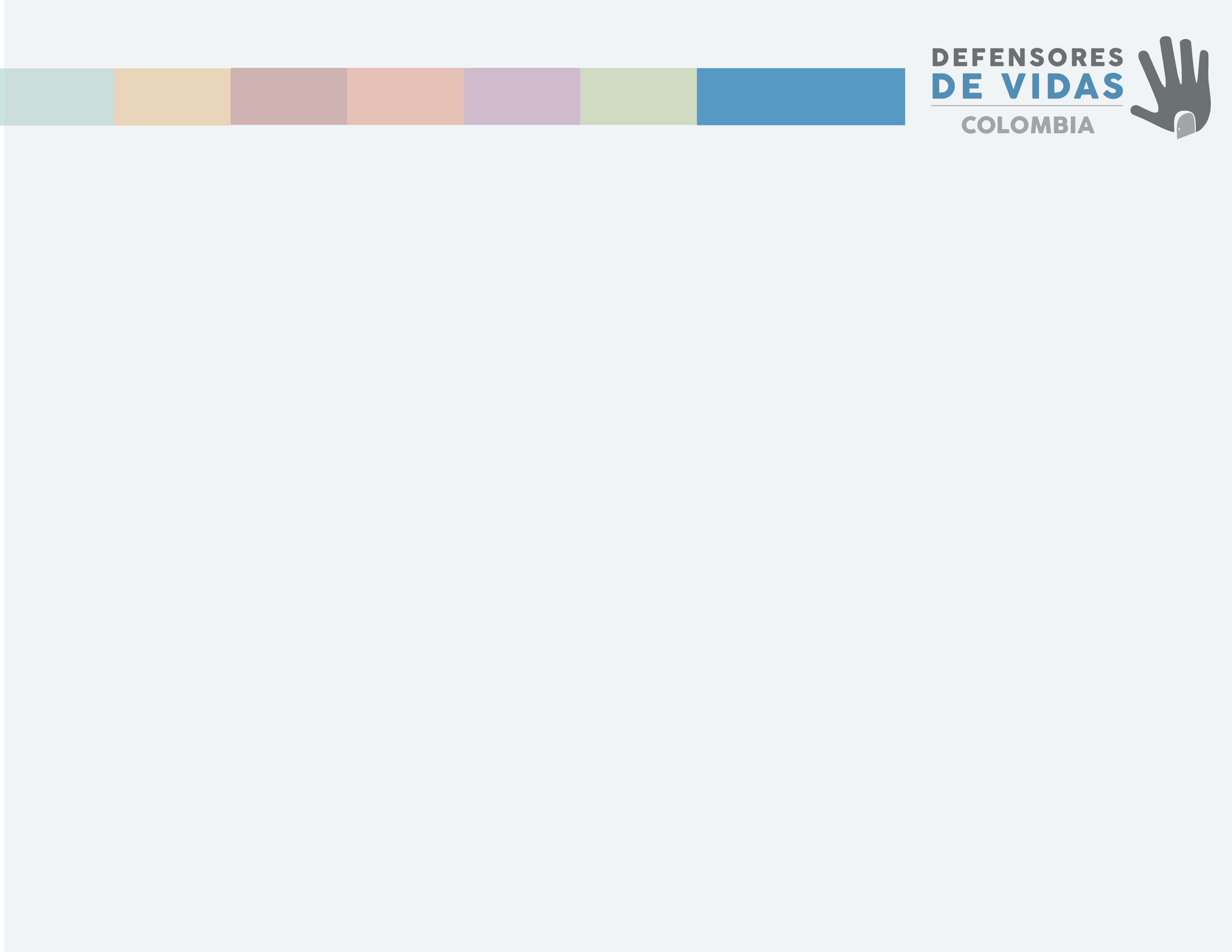 Methodology of the reflections
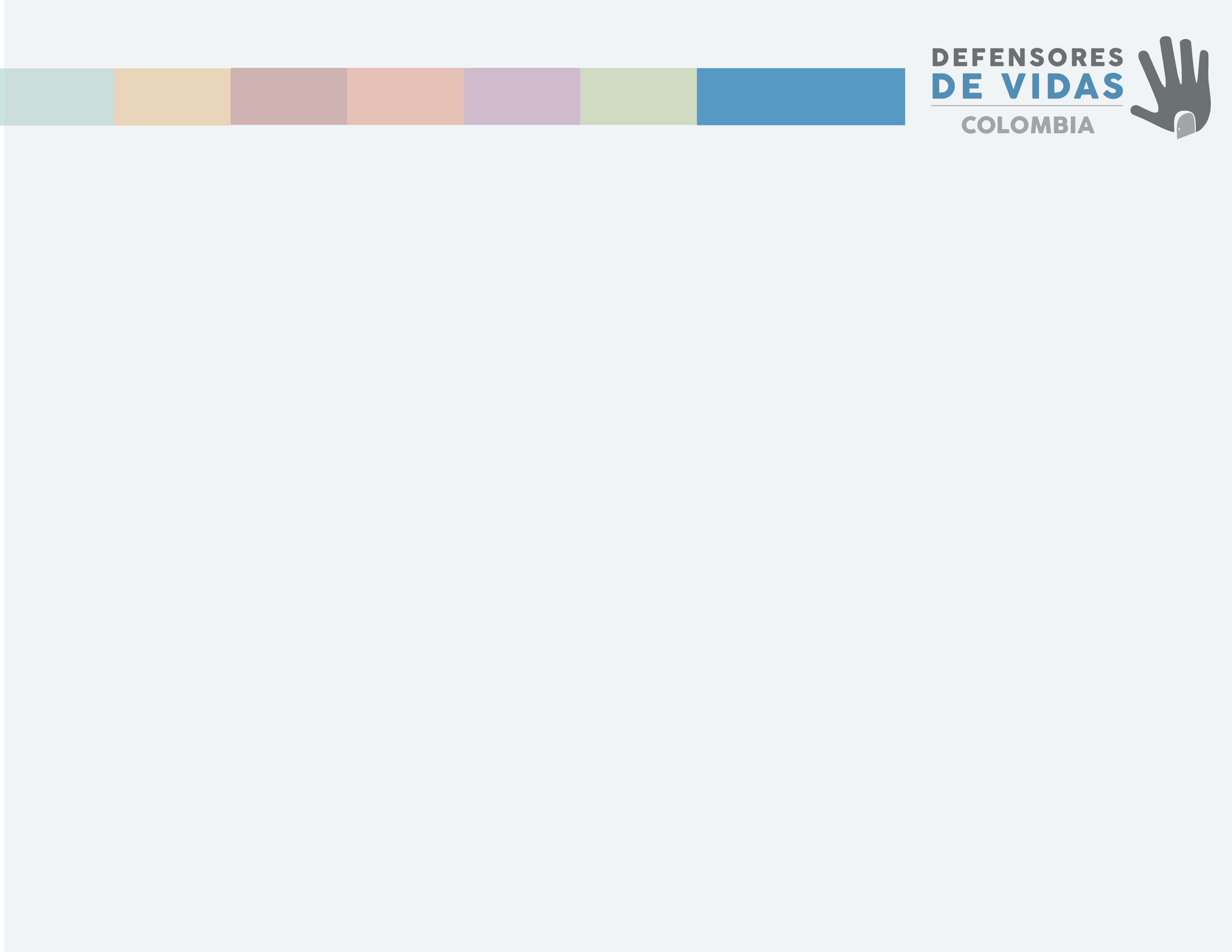 1. What is trafficking?
MAKE VISIBLE the modern forms of slavery in the world. There will be a life story to help identify the trafficking dynamic and the means and ends of exploitation.
UNDERSTAND: Highlighting of the institutional, social, family, economic and other risk factors that can lead to this affliction.
REACT: An invitation to do a collective audiovisual and/or photography exercise to show adhesion to the “20,000 hearts against human trafficking campaign”, which can be sent to this email address: defensoresdevidas@gmail.com
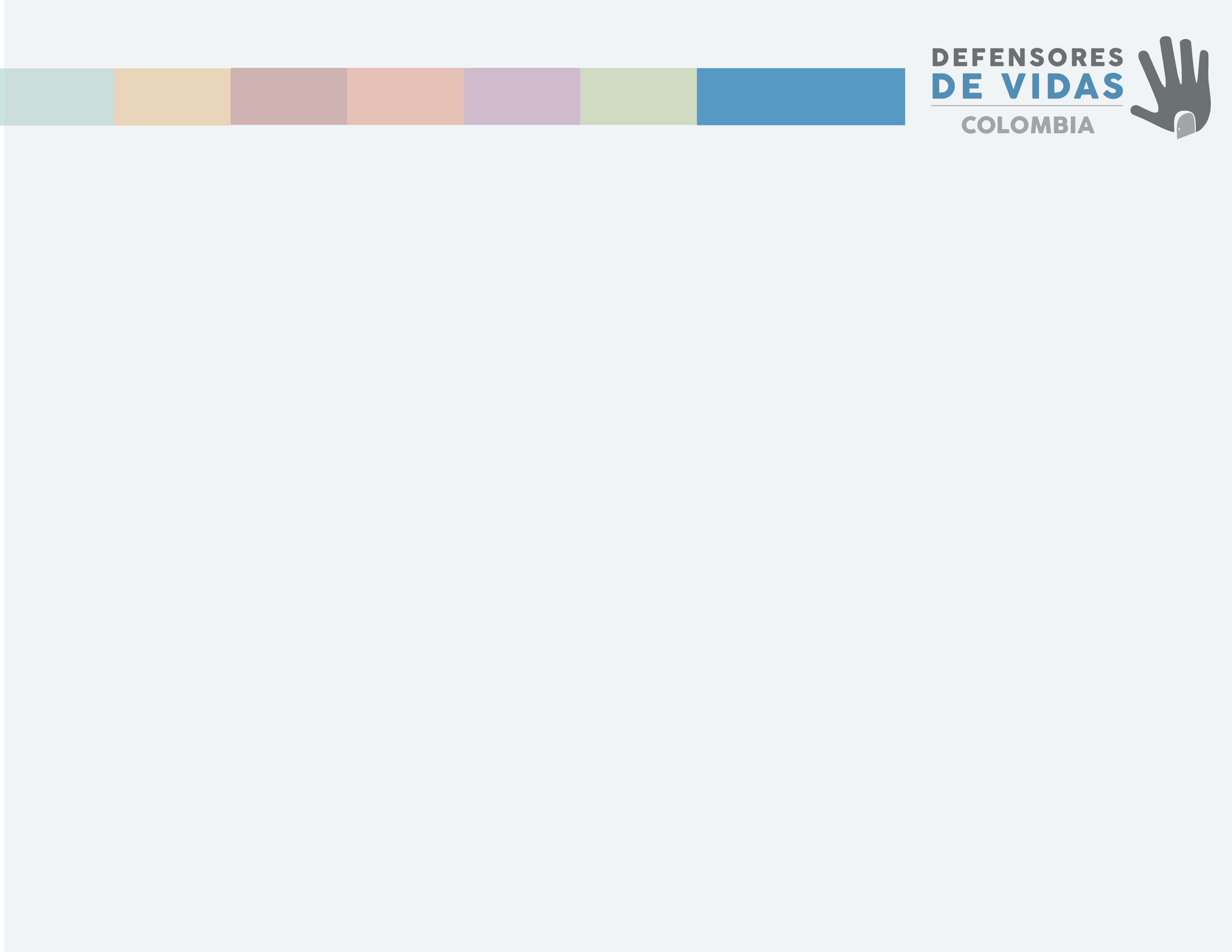 2. New faces of poverty in the world
MAKE IT VISIBLE: Figures: Presentation of some figures showing how human trafficking and migrant smuggling are now among some of the most serious transnational problems. Questions for reflection.
UNDERSTAND: Based on the description of the two phenomena, identification of the similarities and differences between them.
REACT: Awakening of AIC’s commitment in the face of the cries of the vicitims, based on references to the Bible and our charism.
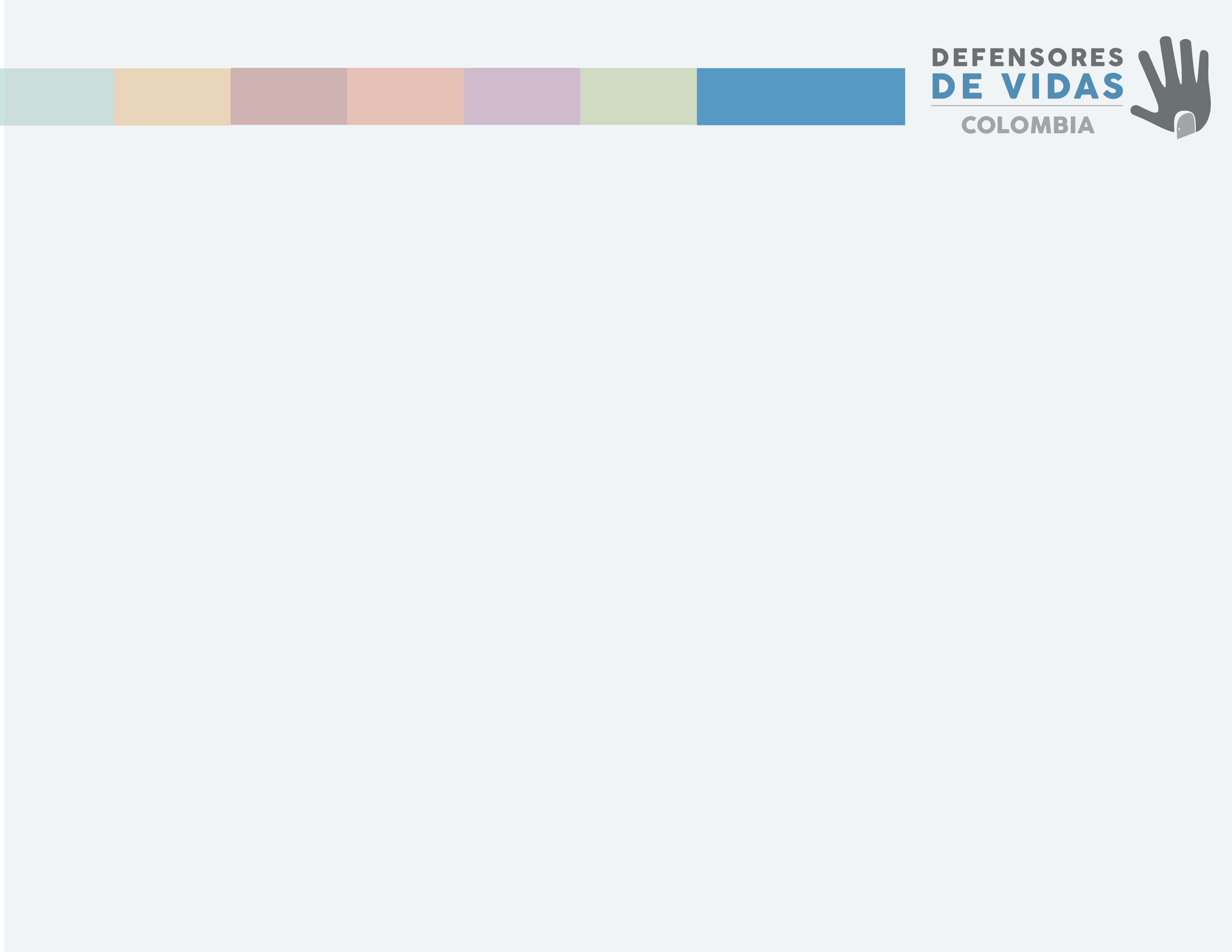 3. Migrant smuggling:Vincentian month
MAKE IT VISIBLE: Discovering how migrant smuggling was present at the time of Saint Vincent de Paul and Saint Louise de Marillac during the wars in France during the 17th century.
UNDERSTAND: An explanation based on current figures of how the phenomenon is growing and getting worse and observing the dynamics of asylum seeking, migration and trafficking routes.
REACT: Registering welcome centres for migrants in your country and in the area around you. A file to collect and later send the information will be created.
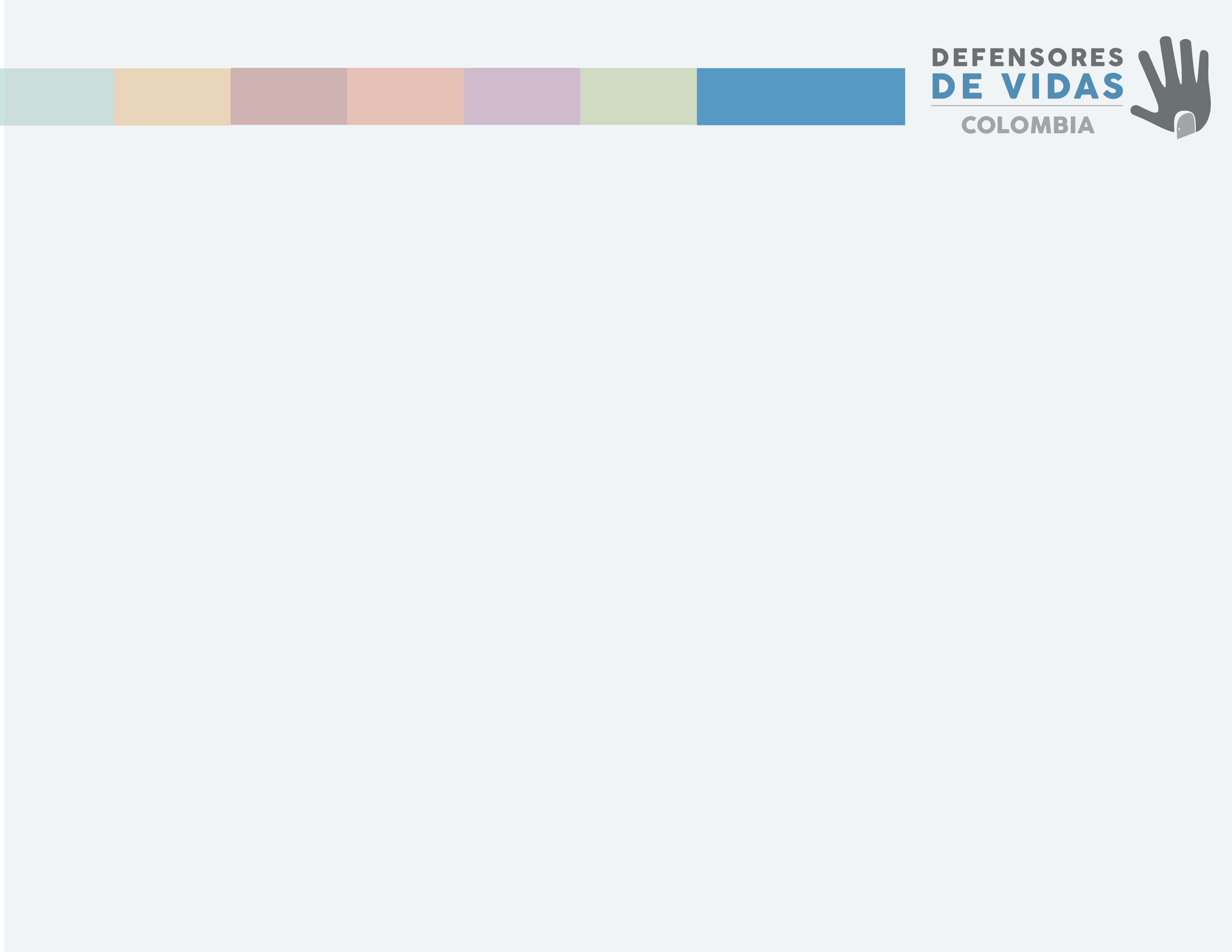 4. Situations of vulnerability in human mobility
MAKE VISIBLE how the two phenemena cross over with regards to mobility (departure, transit and arrival).
UNDERSTAND: A deeper look into the vulnerable situations to which migrants are exposed and which can lead to trafficking.
REACT: Undertaking an introspective exercise, communicating with your bodies, your stories and your personal experiences of migration (country-town, city-city, within and outside of your country), profesional or within AIC. 
Examination of the violations that you encountered, the decisions you had to make and what you learned.
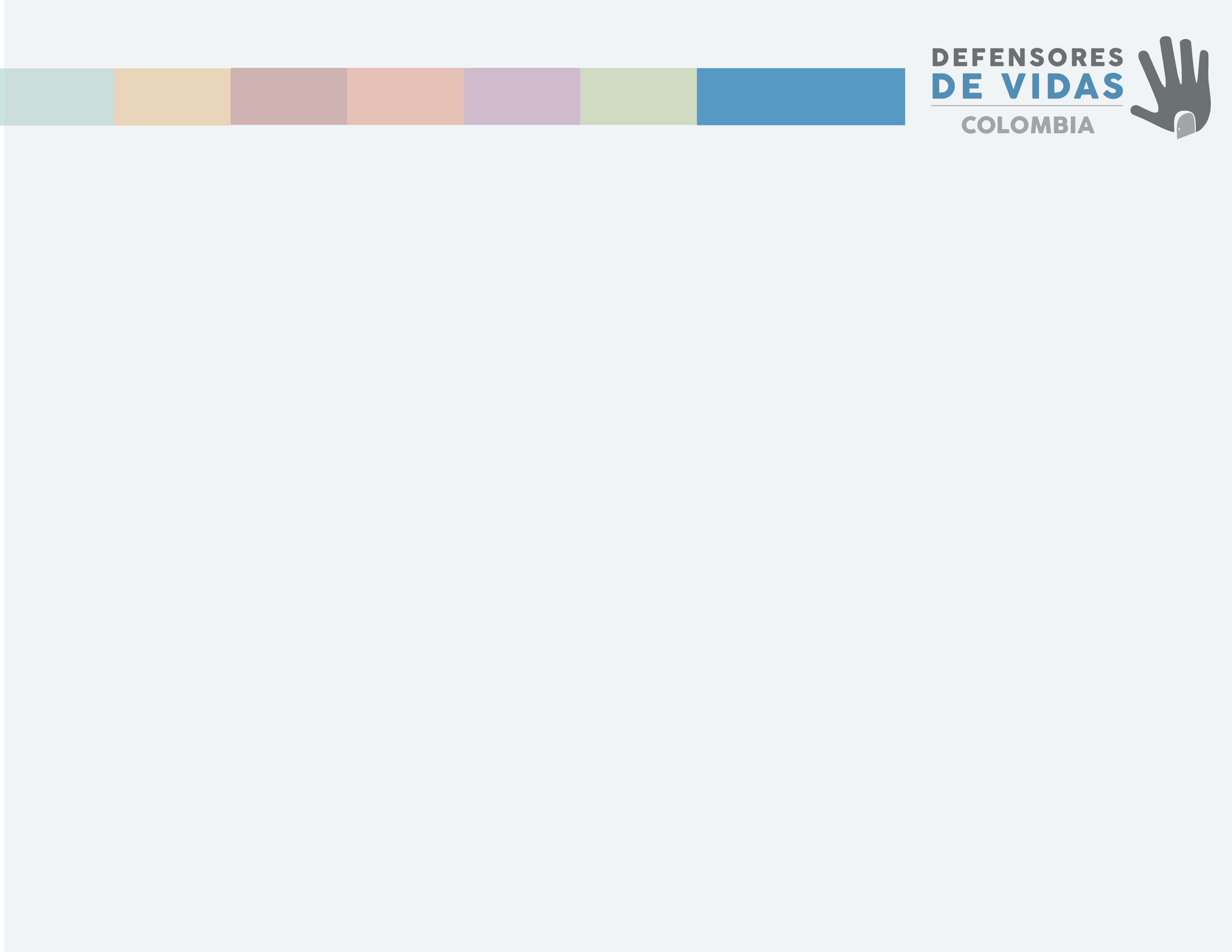 5. Deficiencies as risk factors
MAKE IT VISIBLE: Presentation of figures from the poverty indicators across the world and the supply and demand dynamic on the job market.
UNDERSTAND: Identification of the differences between poverty and impoverishment, which are not just economic, but also spiritual, mental, emotional and linked to a lack of support networks.
REACT: Invitation to continue with your empowering and supportive activities and the generation of support networks, which awaken the possibility of transforming the people with whom AIC works.
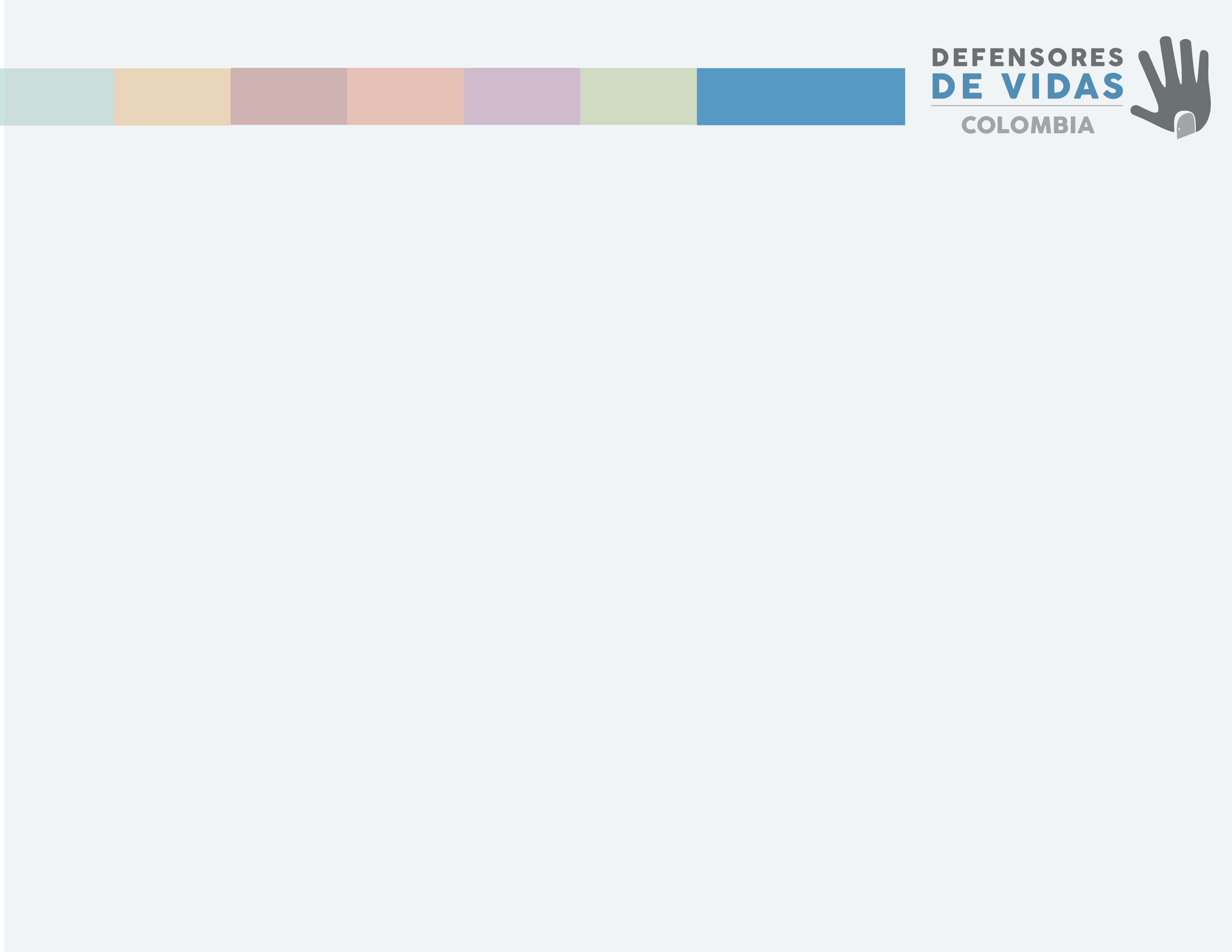 6. Social interest groups and images that  incite human trafficking and smuggling
MAKE IT VISIBLE: Use of popular proverbs, sayings, songs and/or videos that reproduce verbal or symbolic  language which incites trafficking.
UNDERSTAND what is meant by social interest groups and how they influence what is thought, said, felt and done.
REACT: Faced with a collection of selected images, you will be invited to write a text that identifies the dark prejudices, discriminations and stereotypes that incite trafficking and smuggling.
The intention is to mobilise you to inform and sensitize the public within your communities.

.
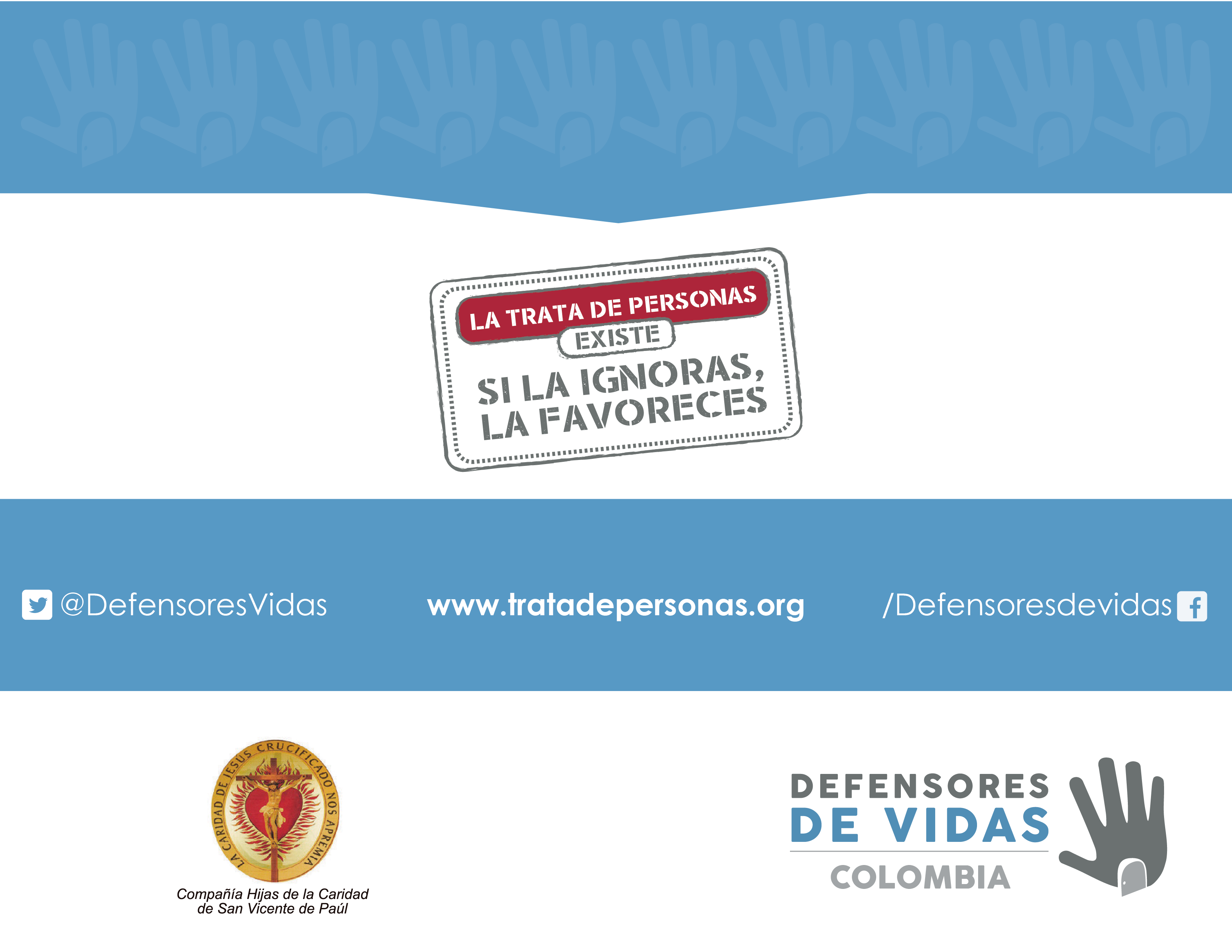